起点考试网利用指南
北京智联起点信息技术有限公司
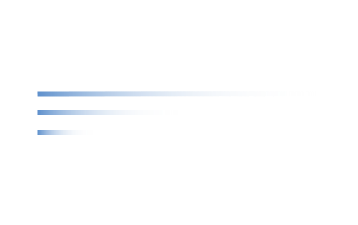 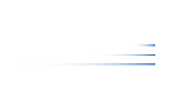 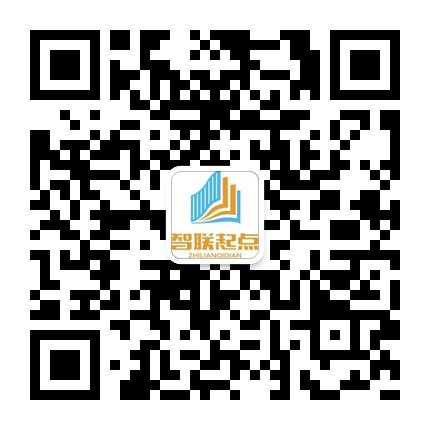 《起点考试网》简介
《起点考试网》由北京智联起点信息技术有限公司自主开发，是集课程视频学习、自主练习考试为一体的在线辅导学习平台。平台资源类型丰富，海量题库资源，具有在线听课、在线练习，成绩评测等功能，对在校学生参加各类资格水平考试起到辅助学习、提高考试成绩等重要作用 。
《起点考试网-起点考试库》收录了各类资格水平考试等历年真题和模拟试题，学生通过平台可以进行自主学习、模拟考试训练、针对性训练、查看知识点解析等。
《起点考试网-起点视频教学资源库》由多年教学经验的教授专家讲解，课程内容围绕考试大纲，突出重点难点和考点，通俗易懂，深入浅出。
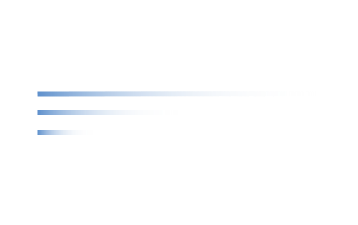 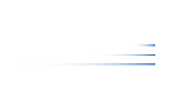 资源科目
英语类 司法类 财经类  计算机类 公务员类 考研类
资格类 医学类 工程类 职业技能 素质教育
起点考试网包括了11大专辑，150多个热门科目。20万余套全真和模拟试卷
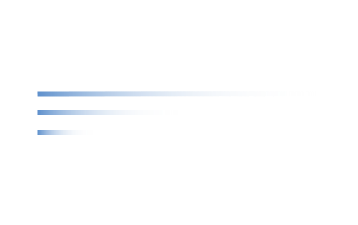 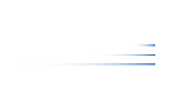 主要功能
在线点播
在线答题
随机组卷
通过电脑或手机等载体，任意选择科目课程视频课件进行在线学习，也可以随时记录个人学习笔记。
 选择任意试卷，包括真题试卷、模拟试卷、汇编试卷，既可以进行全真模拟考试，也可以按照课程专题进行考试练习。
 选择科目、章节、知识点，设置题目分数、答题时间等参数，系统按照要求进行随机组卷。
选择科目题型范围，设置题目数量、题目分数、答题时间等参数，系统按照要求随机抽题组卷。
记录每一套试卷的答题情况，包括答卷时长、分数、错误率、条目解析、成绩排名等，并记录错题。
模拟考场
成绩统计
续答功能
错题库
资源检索
学习笔记
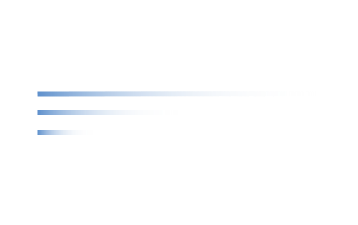 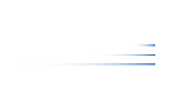 优势特点 
-----《起点考试网》
海量资源
更新及时
内容权威
实用性强
起点考试网包含了20万多套全真试卷和模拟试卷，1500多万个试题，2万余个课程，涵盖了大部分考试种类。
起点考试网的考试资源更新迅速，模拟试题在考前三个月内进行更新，真题在考后一个月内进行更新。
起点考试网的试题部分来自各大高校各科目的专家，另一部分来自正规渠道的版权授理，完全自主加工为电子版本。
起点考试网具有随机组卷、模拟考场等实用性功能，能够满足不同用户对于无纸化考试的需求。
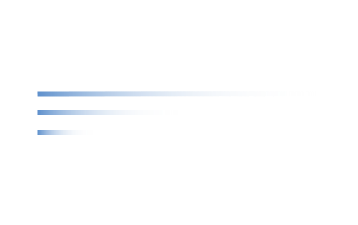 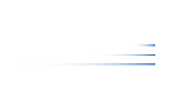 特点
学生可以根据个人的学习基本情况，选择相关课程内容进行在线点播，或者选择相关试题、试卷进行强化练习，查漏补缺，巩固知识。
方便自主学习
提供标准化试卷，用户随时发起模拟考试，在规定的时间内完成考试，系统自动评分，真实模拟考场环境，熟悉考试规则。
模拟考场功能
可通过电脑、手机、ipad等多种设备，随时随地进行视频点播或者答题，大大提高用户使用的便捷性和学习趣味性。
多种学习载体
起点考试网增加了在线直播模式，或专家定期进行巡回知识讲座，与学生进行互动交流。
直播互动交流
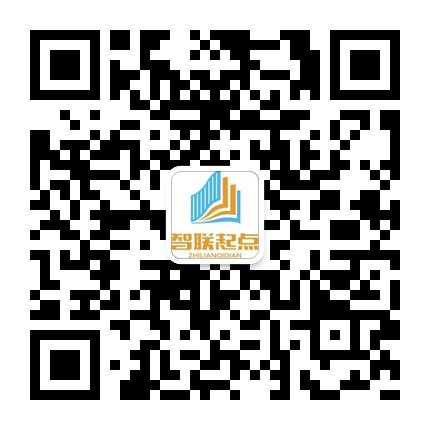 使用方法
01
PC端访问
微信端访问
通过图书馆网站-电子资源/数据库--起点考试网
登录起点考试网官网访问：www.qdexam.com
登录/注册个人账号进行访问学习
关注“起点考试”微信公众号
选择底部菜单栏“考试网” 进入考试网微信端
用校园wifi注册/登录账号即可使用  
需在校园网范围内注册账号。登录个人账号后，可保存学习轨迹。
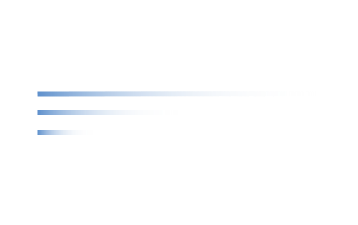 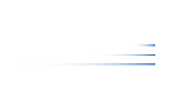 页面展示--主页
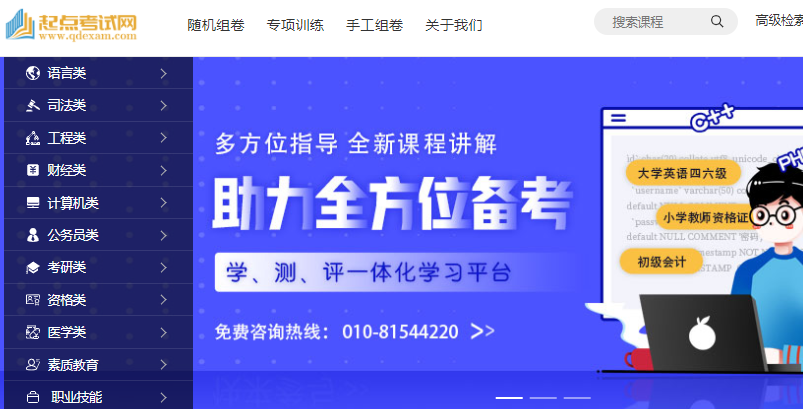 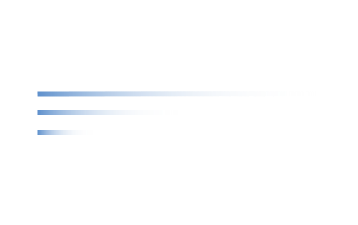 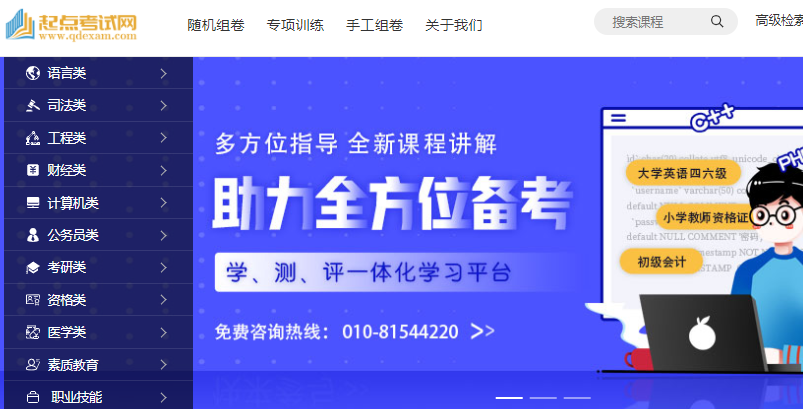 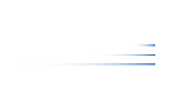 页面展示
--登录/注册
校园网ip内点击右上角“登录/注册”按钮
按照提示登录/注册账号
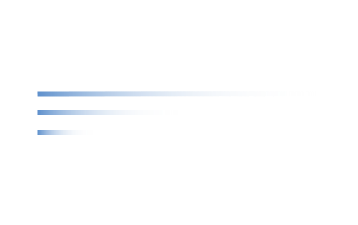 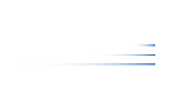 页面展示--登录/注册
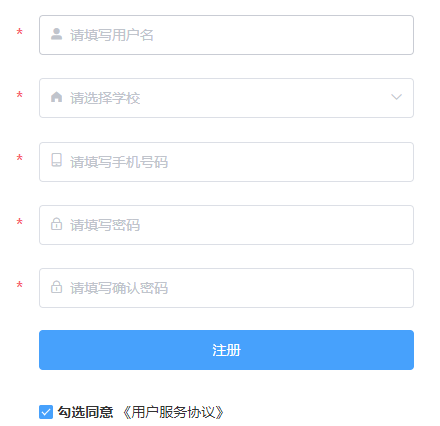 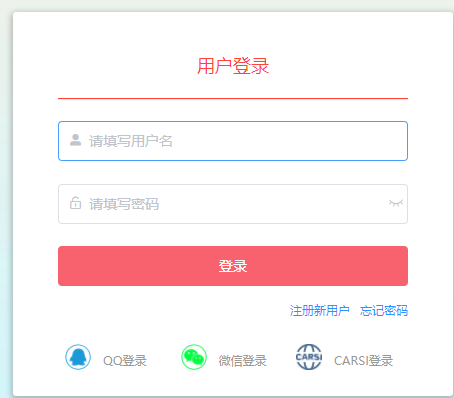 注册
登录
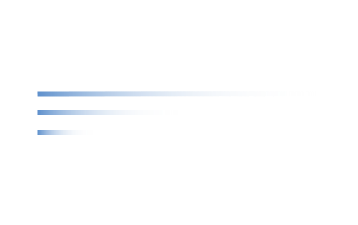 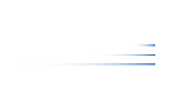 页面展示--英语类
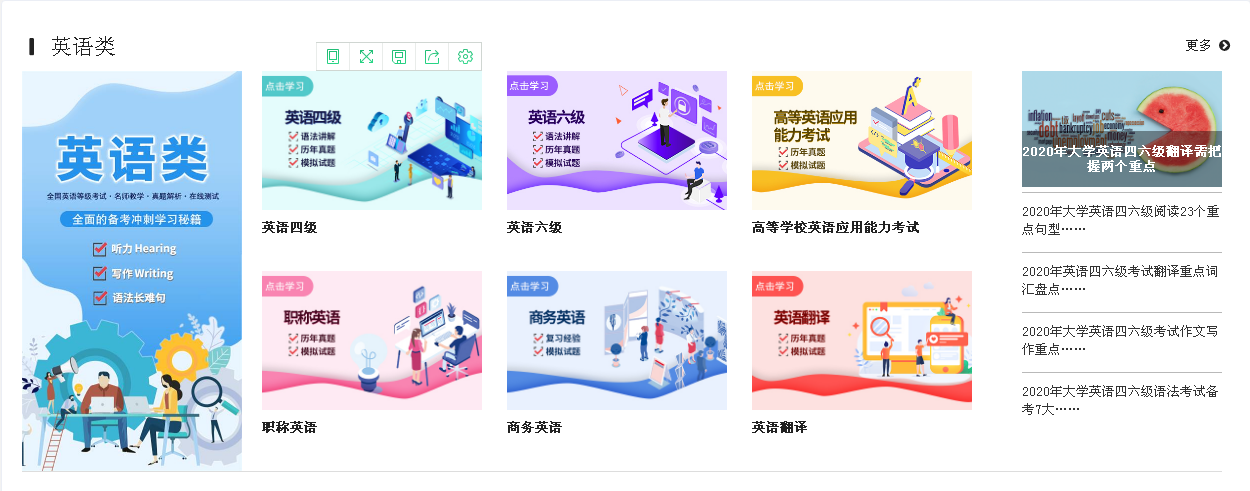 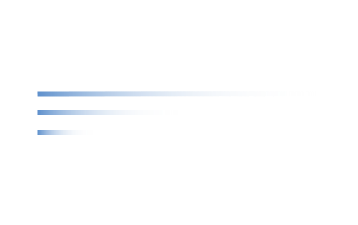 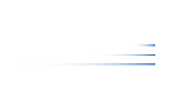 页面展示--财经类
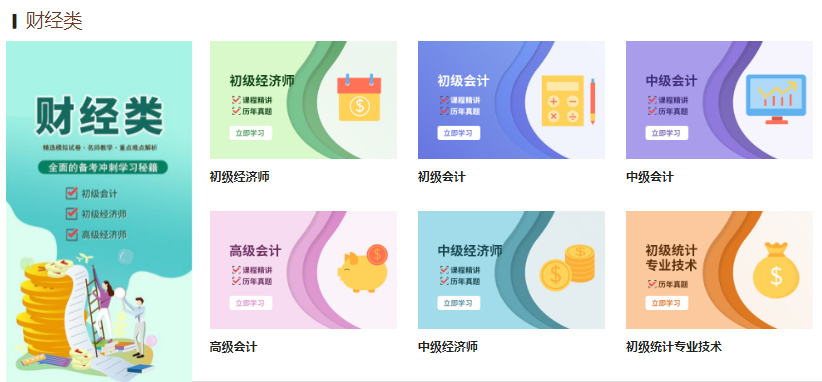 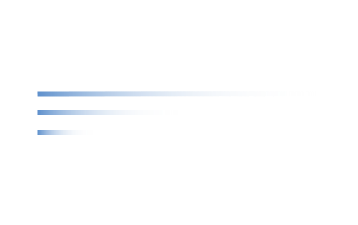 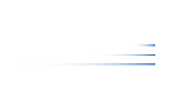 页面展示--工程类
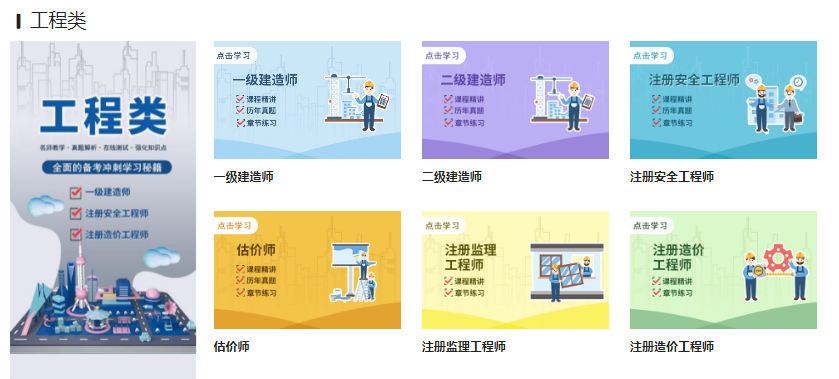 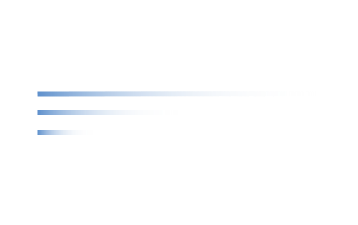 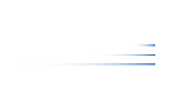 页面展示--计算机类
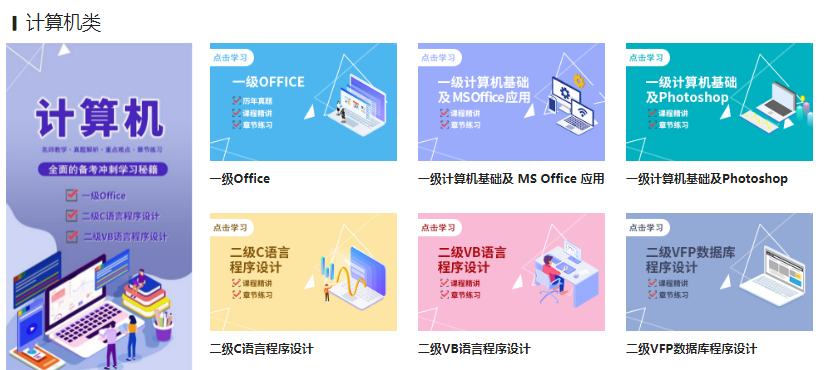 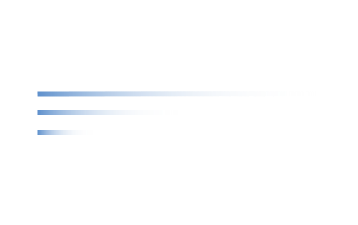 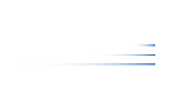 页面展示--资格类
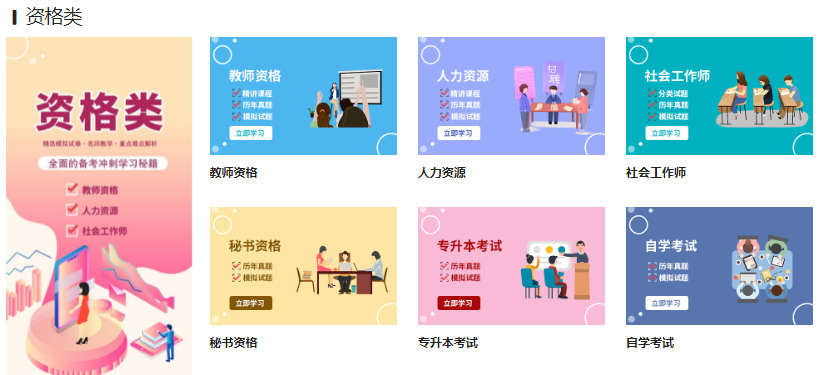 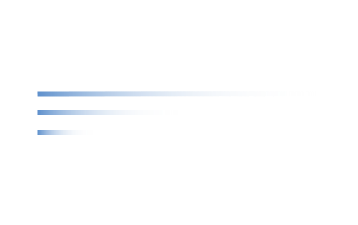 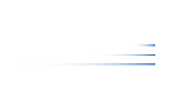 内容展示--在线学习
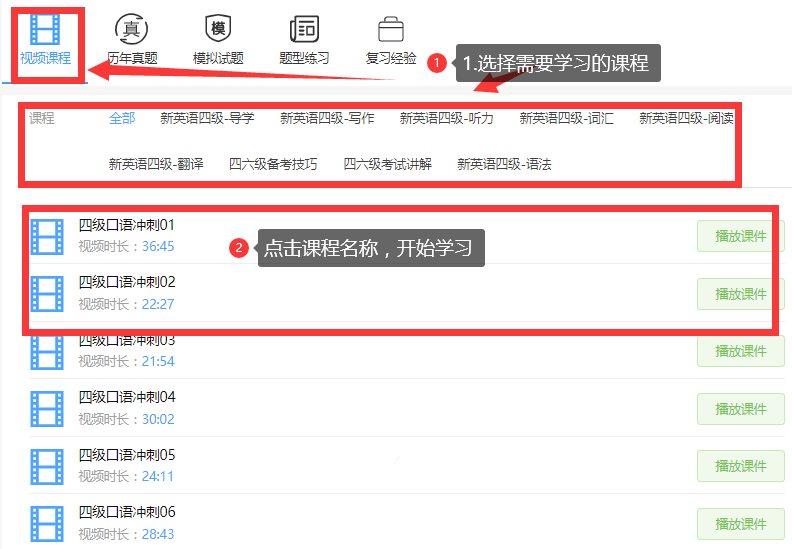 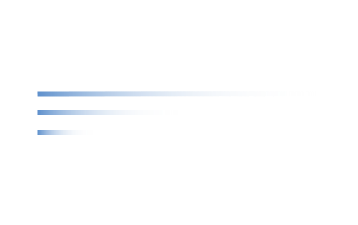 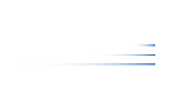 内容展示--在线学习
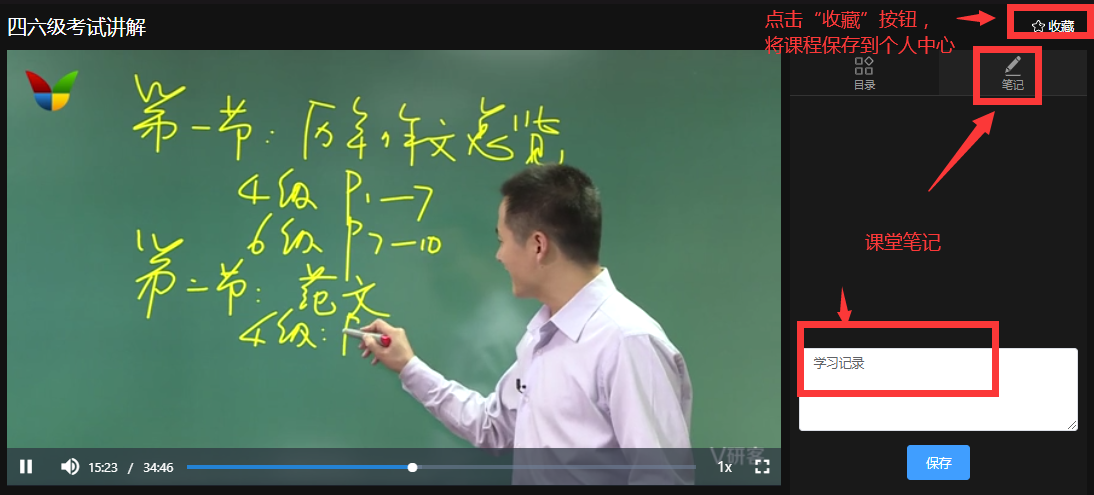 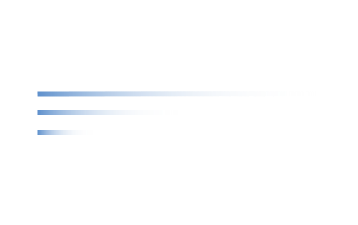 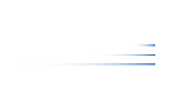 内容展示--历年真题
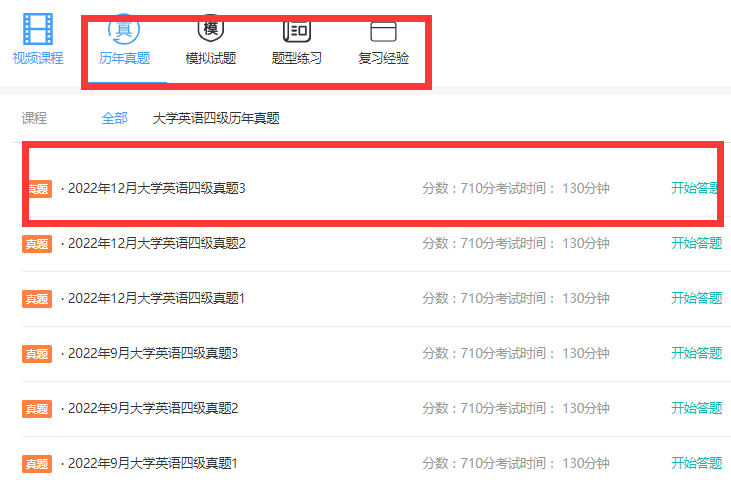 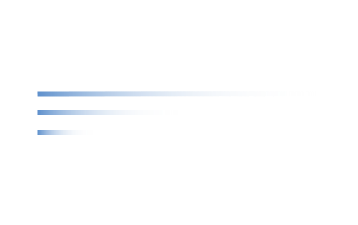 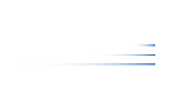 内容展示--模拟试题
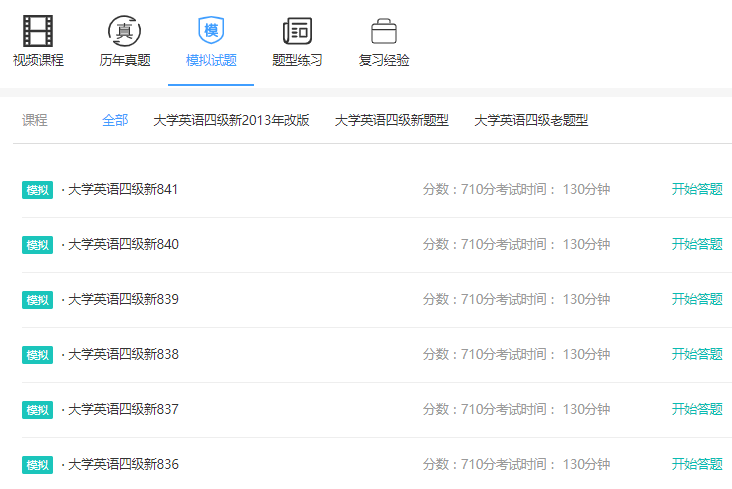 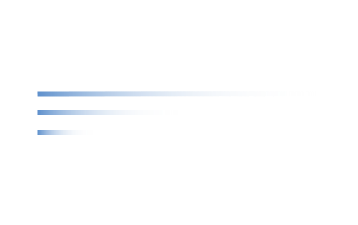 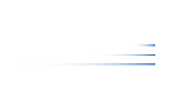 内容展示--在线答题
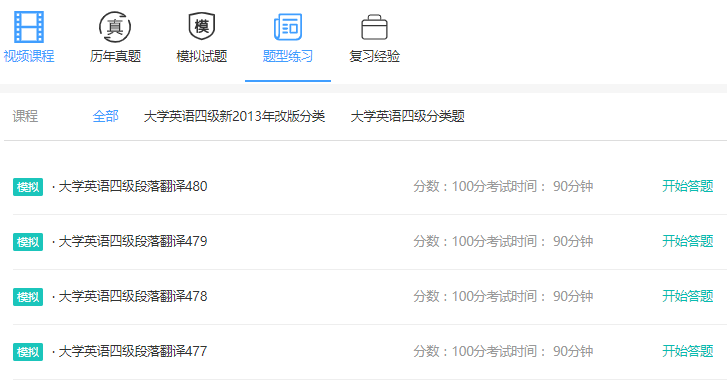 1.选择资源类型

2.选择需要训练的试卷类目

3.点击需要的训练的试卷名称，进入答题页面
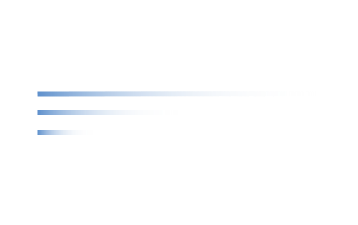 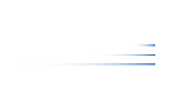 内容展示--在线答题
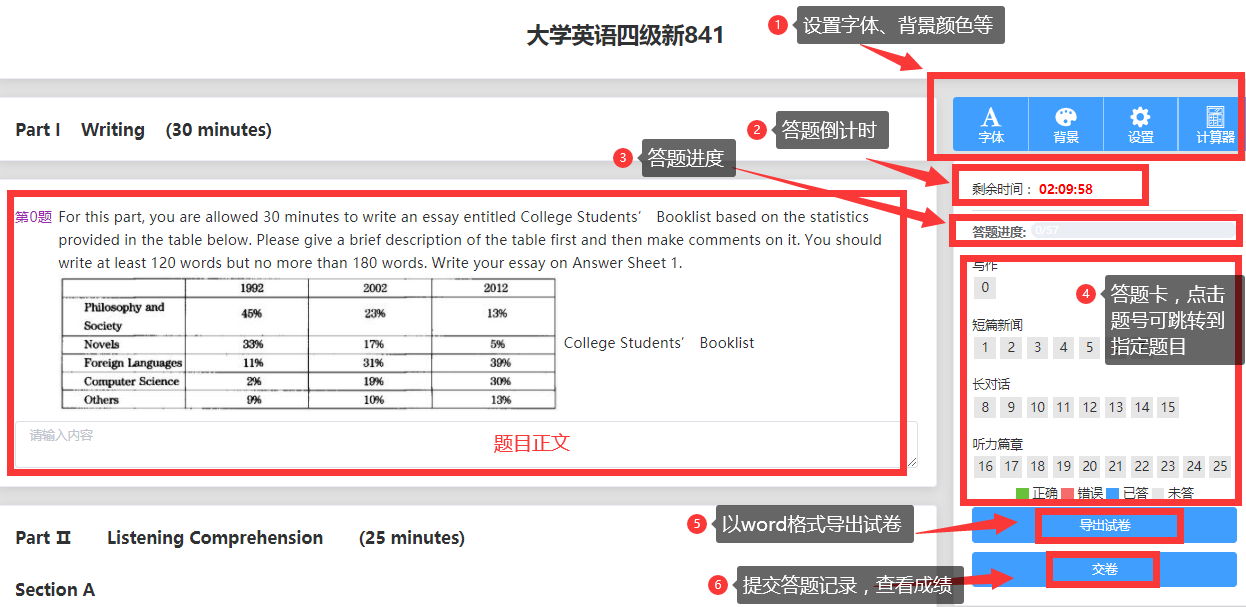 选择资源类型
选择需要训练的试卷类目
点击需要的训练的试卷名称，进入答题页面
*如需保存试卷，请先注册/登录个人账号
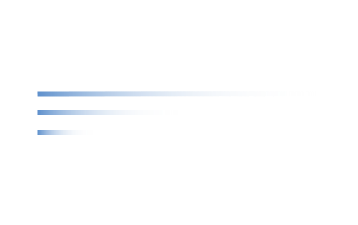 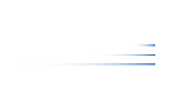 内容展示---题目解析
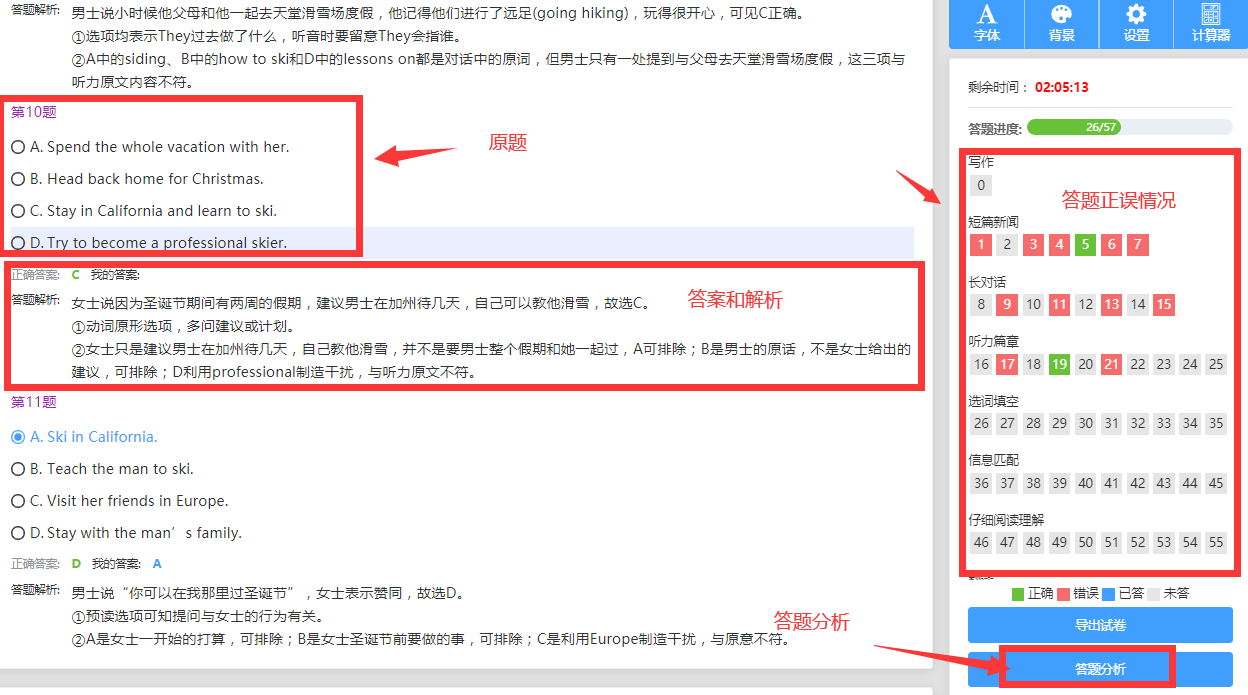 交卷完成后，即可查看成绩和试卷解析
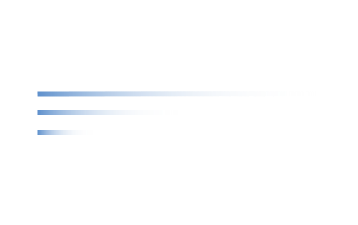 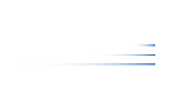 内容展示--分类练习
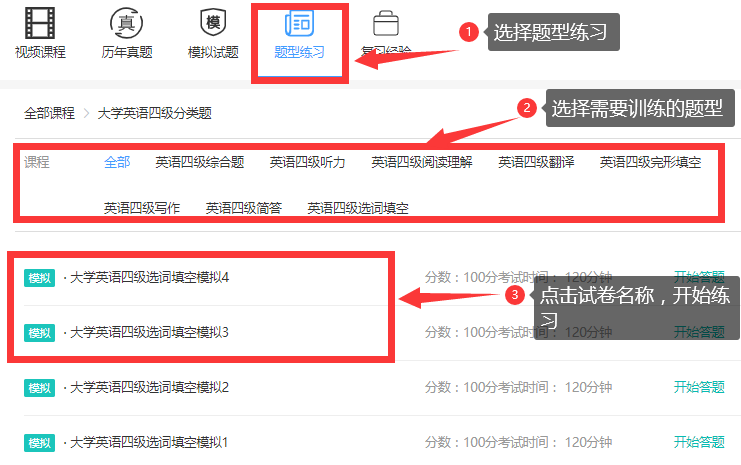 针对各个知识点
进行训练
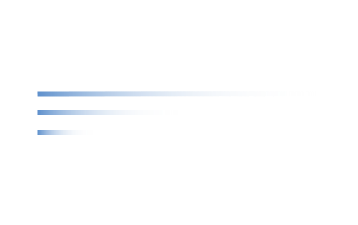 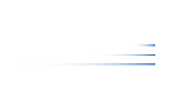 内容展示--分类练习
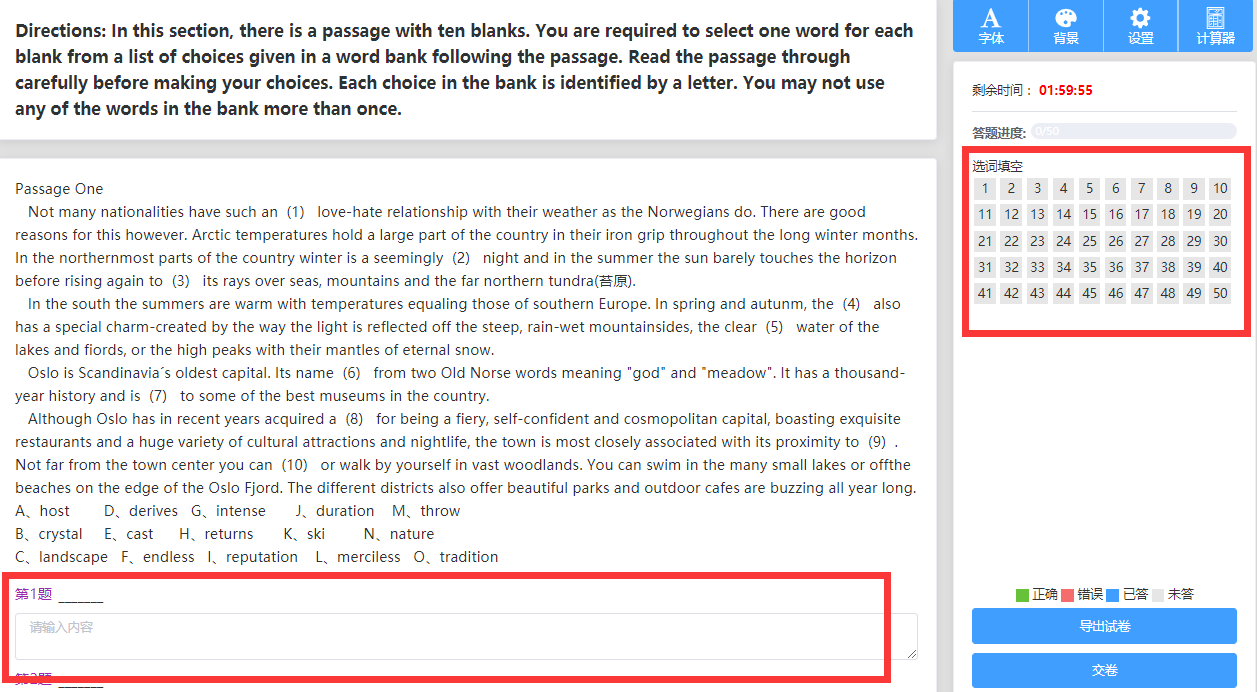 分类练习 
针对各个知识点
进行训练
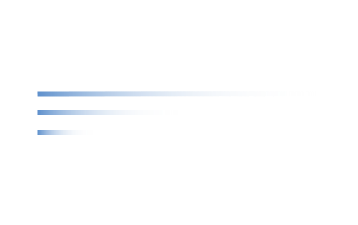 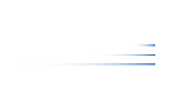 内容展示--训练中心
训练中心：包括随机组卷、专项训练、手工组卷，对考试科目进行个性化练习，有利于查漏补缺


点击主页面“训练中心”
进入组卷页面
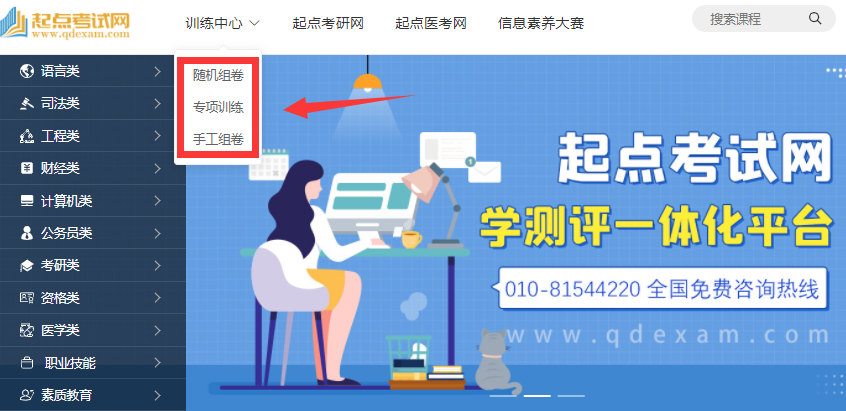 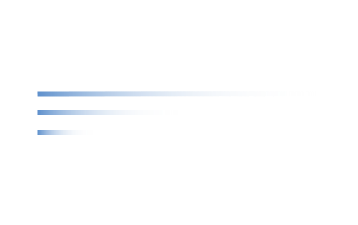 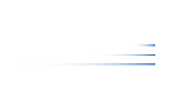 内容展示--训练中心
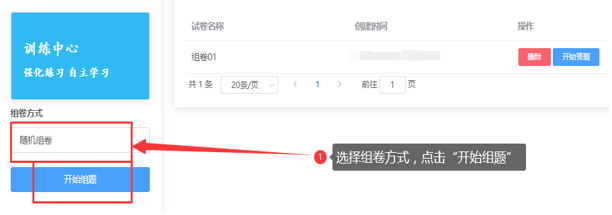 设置组卷条件并
确认组卷
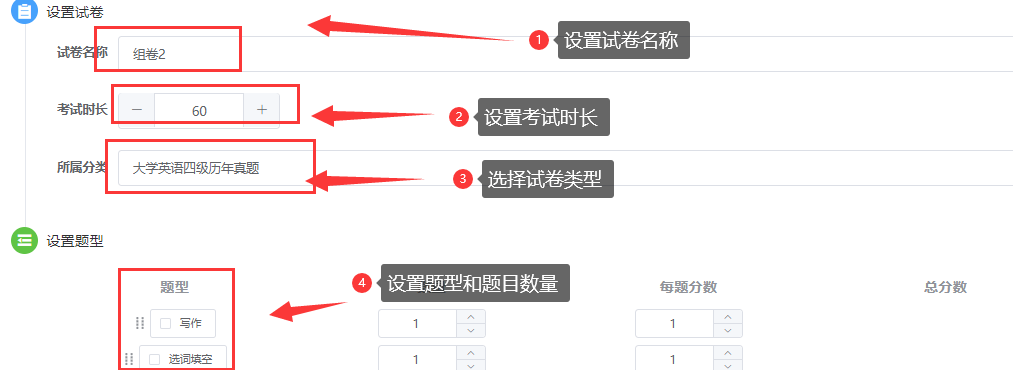 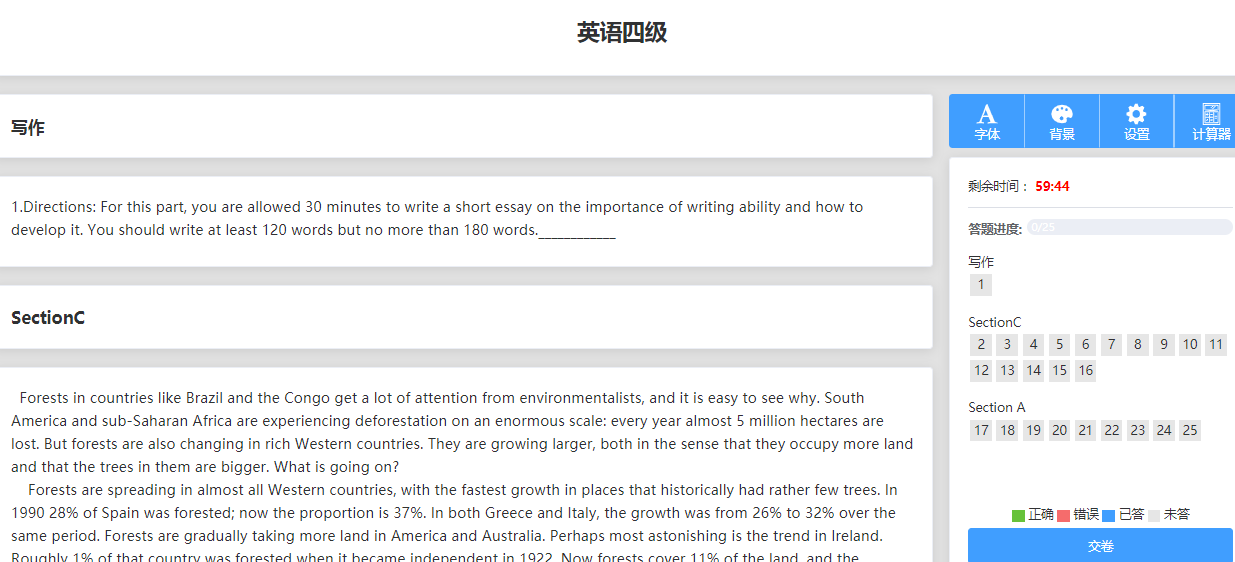 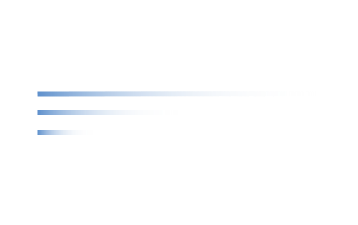 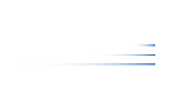 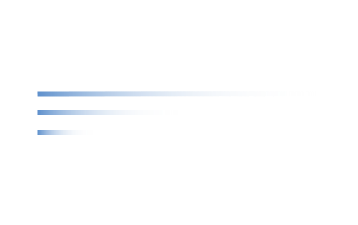 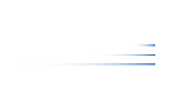 个人中心——个人信息
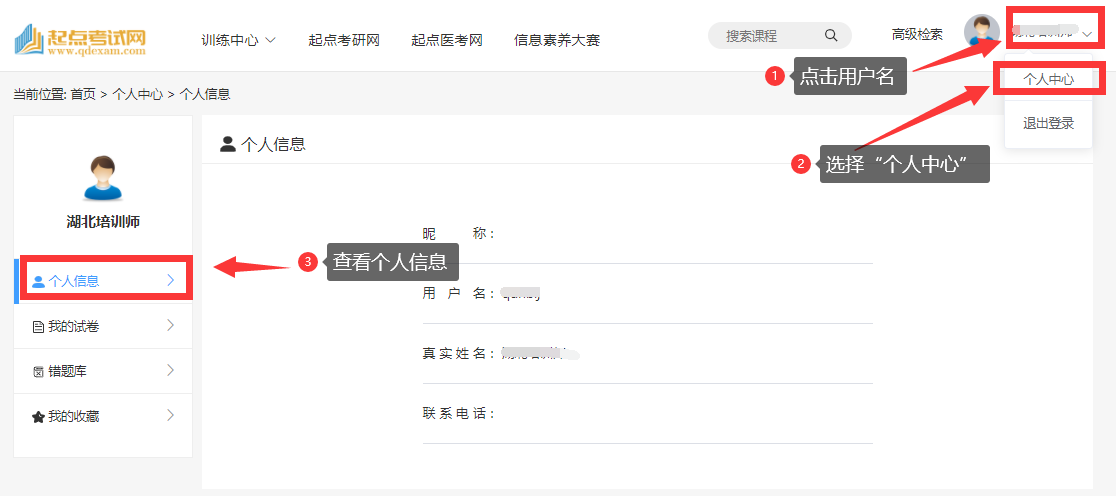 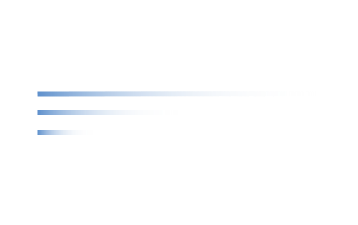 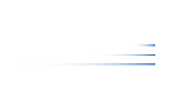 个人中心——我的试卷
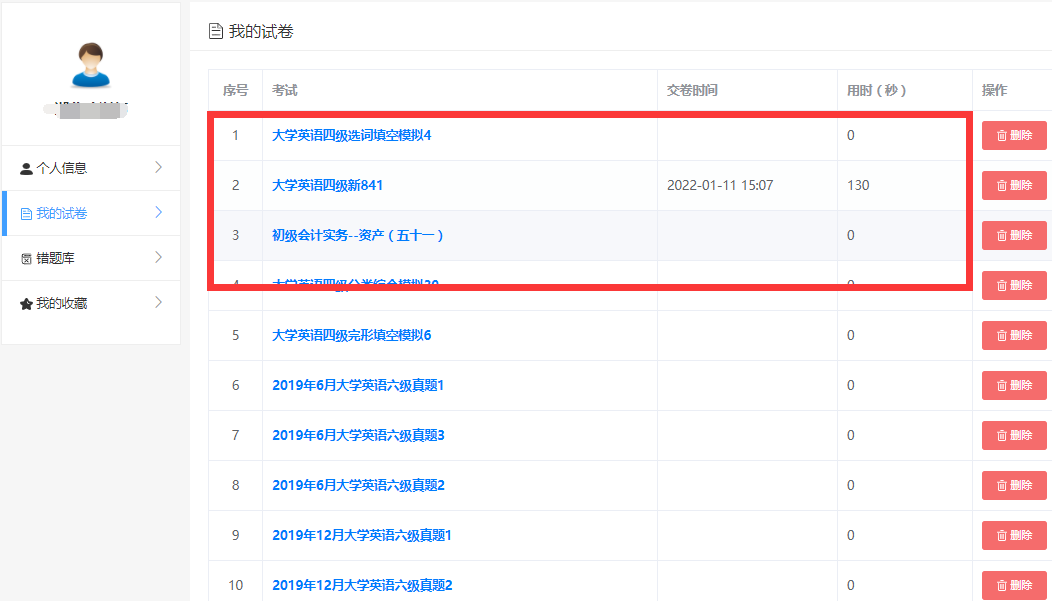 查看我保存的试卷，随时打开试卷进行查阅复习
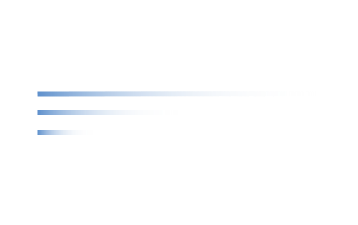 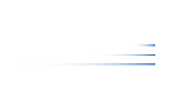 微信端使用方法
微信搜索关注“起点考试”
选择主菜单“起点考试-考试网”
有账号，直接登录账号或者微信登录；
无账号，手机连接校园网，选择微信绑定或
注册账号按钮，绑定或注册账号后再访问
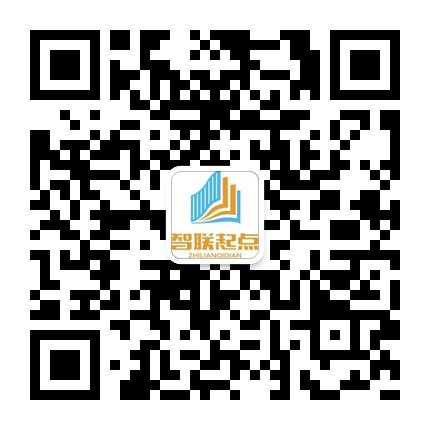 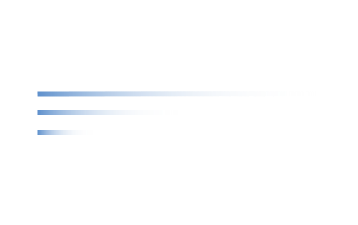 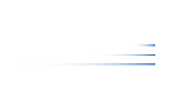 步骤1
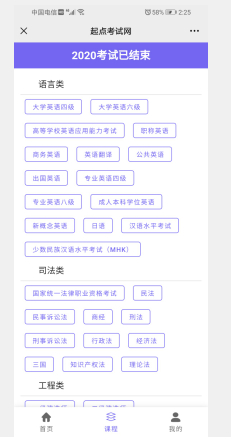 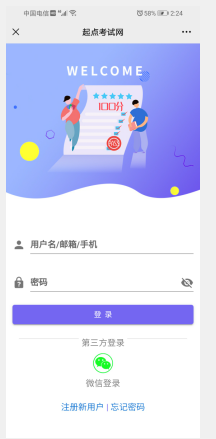 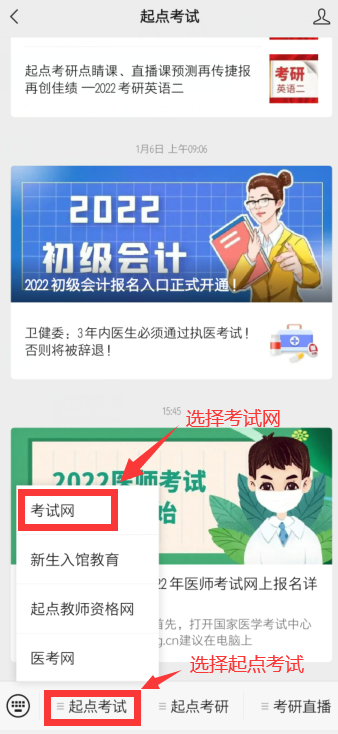 关注微信公众号“起点考试”
点击【起点考试】，选择网站
校园网内注册账号和密码
选择课程
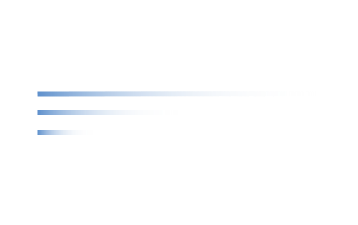 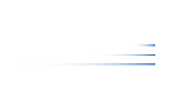 步骤2
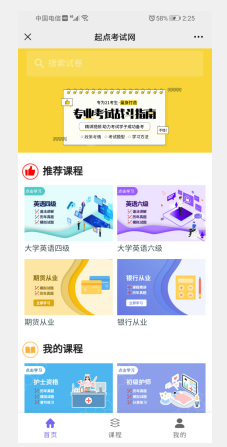 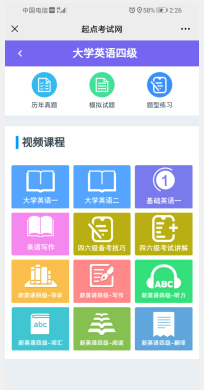 选中课程，点击任意课程，进入课程内容
选择观看科目的类别
点击科目相关的资源
观看学习
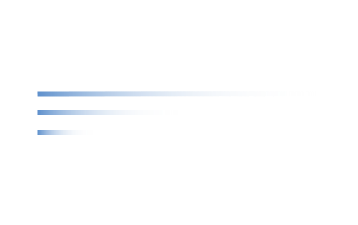 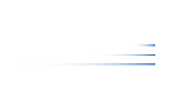 步骤3
视频课程
试题资源
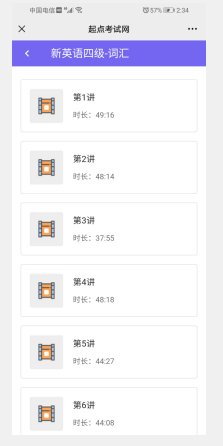 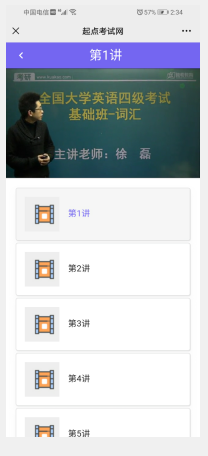 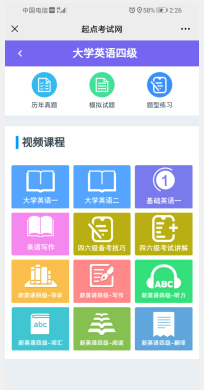 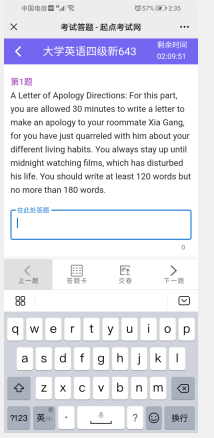 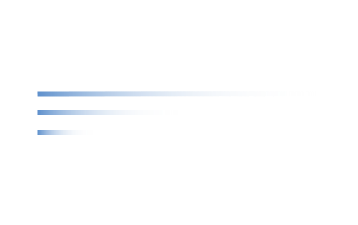 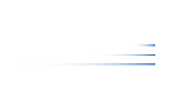 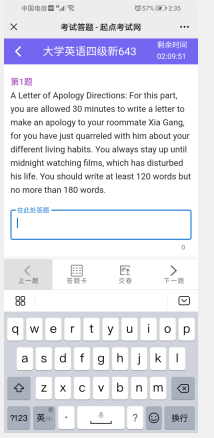 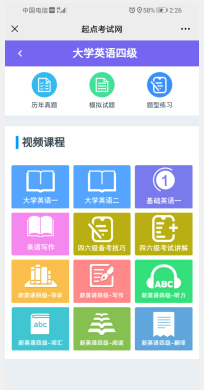 步骤4
试卷类
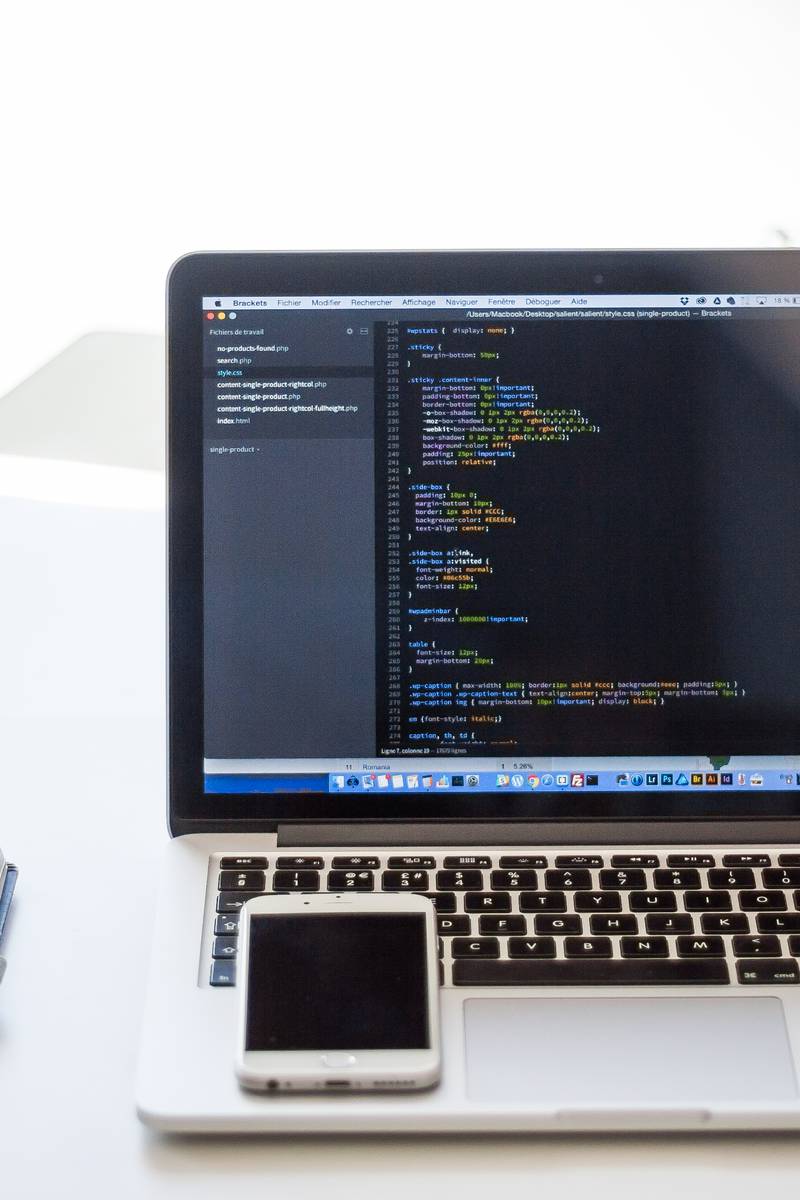 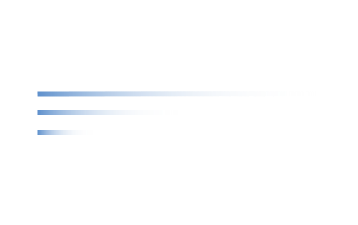 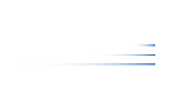 总结
起点考试网资源包括试卷库、视频库两大类
起点考试网访问方式：
进入图书馆主页--电子资源/数据库--起点考试网
登录网址：www.qdexam.com
关注“起点考试”微信公众号--起点考试--考试网
起点考试网资源：语言类、计算机、司法、财经、医学、公务员
研、资格、工程、素质教育、职业技能
训练中心：专项训练、随机组卷、手工组卷
校园网内无需账号可直接访问，校外需要登录个人账号（个人账号可在校内自行注册）
感谢观看